Reading Academic Texts in English
Extension Unit 1
Developing Critical 
Reading Competences
© MuMiS 2013
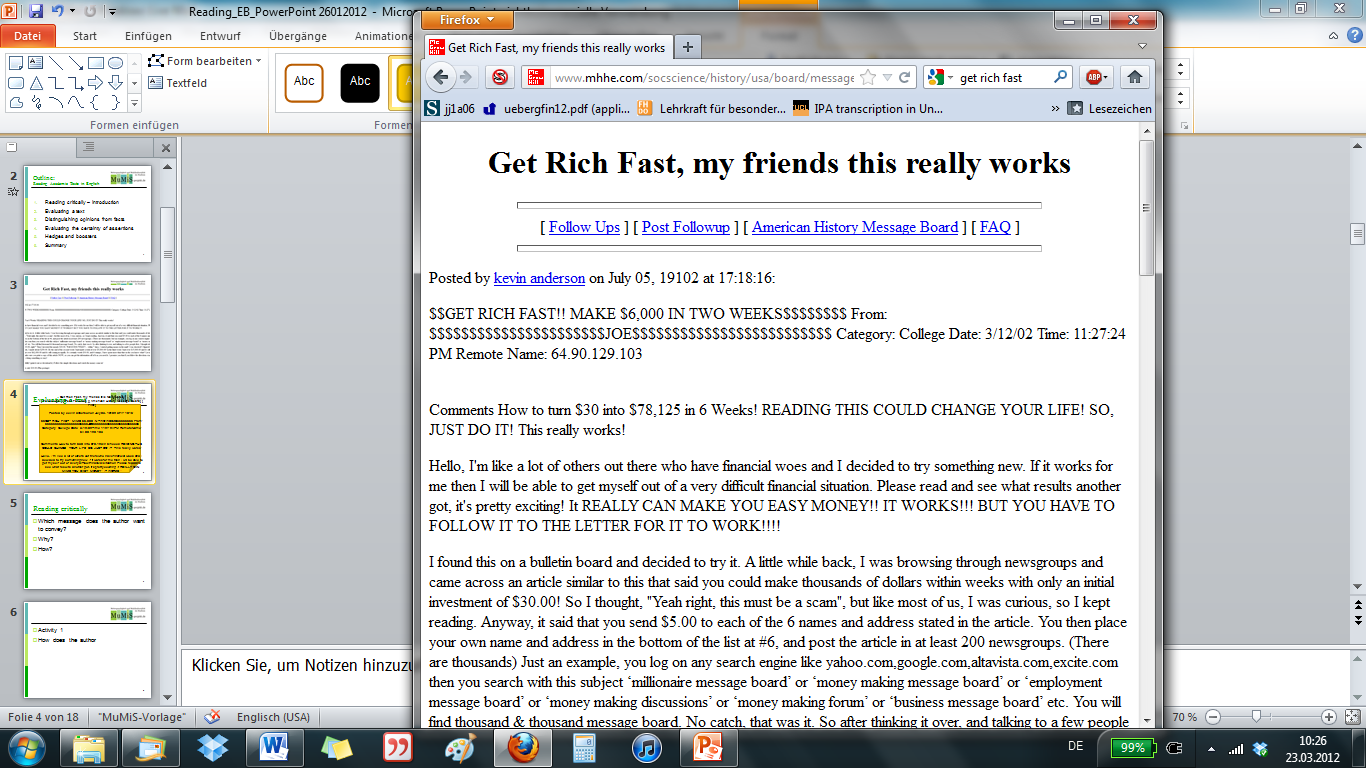 2
Developing critical reading competences
How should we interpret academic texts?
3
Outline:Developing Critical Reading Competences
Presentation of knowledge in academic texts
The author’s stance in academic texts
Facts and opinions
Modifying assertions
Expressing degree of truth and certainty
How to critically evaluate…
…an author’s line of argument
…an academic text as a whole
Summary
4
Introduction: Developing critical reading competences
In academic texts, authors… 
…present their own and other researchers’ findings
…comment on these findings and compare/contrast them
…present the conclusions they draw from this
How is knowledge presented in academic texts?
How do  authors express their own stance in academic texts?
How do authors express the degrees of truth and certainty they assign to what has been written in academic texts?
Developing critical reading competences
In academic texts, authors… 
…present their own and other researchers’ findings
…comment on these findings and compare/contrast them
…present the conclusions they draw from this
How is knowledge presented in academic texts?
How do  authors express their own stance in academic texts?
How do authors express the degrees of truth and certainty they assign to what has been written in academic texts?
1. Presentation of knowledge in academic texts
Presentation of the current state of research
Dissonance: Introduction of questions arising / new information
Reconstruction: Integration of new findings into the state of research
Resolution of the dissonance: acceptance / rejection
7
1. Presentation of knowledge in academic texts
In academic texts, authors… 
…present their own and other researchers’ findings
…comment on these findings and compare/contrast them
…present the conclusions they draw from this
How is knowledge presented in academic texts?
How do  authors express their own stance in academic texts?
How do authors express the degrees of truth and certainty they assign to what has been written in academic texts?
2. The author’s stance
Authors of academic texts want to convince their readers
How can they express their own stance?
E.g. by presenting facts and opinions
9
2. The author’s stance2.1. Facts and opinions
A                 is something that can be proven true, e.g. by empirical evidence.
An                       is someone’s attitude towards a particular question. 
Keep in mind: Authors sometimes present their
                      as a (supposedly) well-known fact.
FACT
OPINION
OPINION
10
2. The author’s stance2.1. Facts and opinions
Examples: Fact or opinion?
Neil Armstrong was the first man on the moon.
I don’t consider Smith’s (2010) arguments to be relevant nowadays.
Nobody will be interested in climate change in 2050.
FACT
OPINION
OPINION
11
2. The author’s stance2.1. Facts and opinions
Activity 1: Fact or opinion?

Together with a partner, decide whether the statements on the following slide are facts or opinions. The first one has already been done for you.
12
2. The author’s stance2.1. Facts and opinions
Activity 2: Fact or opinion?
The apple is the fruit of the apple tree, species malus domestica.
The country’s investment stands at 2% GDP.
Goethe’s Faust is beautifully written.
In fact, the presentation was boring.
Qualitative studies on the art market reveal the differences between prices in art galleries and the prices at auctions. 
The press coverage of the Fukushima disaster was a disgrace.
FACT
FACT
OPINION
OPINION
FACT
OPINION
13
2. The author’s stance
Authors of academic texts want to convince their readers
E.g. by modifying assertions
How can authors express their own stance?
E.g. by presenting facts and opinions
14
2. The author’s stance2.2. Modifying assertions
Authors often modify the assertions they make:
They tone down uncertain or risky claims: hedges (might, probably, seem, …)
They emphasise what they believe to be correct:                                                   boosters (clearly, obviously, of course, …)
15
2. The author’s stance2.2. Modifying assertions
Activity 2: Hedges and boosters
Fill in the gaps. Use only hedges for the first text and only boosters for the second text. Then compare both texts and the meanings they convey.
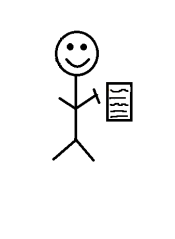 16
2. The author’s stance2.2. Modifying assertions
Activity 3: Hedges and Boosters
An apple a day keeps the doctor away
New studies suggest that eating one apple per day ______ keep you healthy. It ____________ the other fruits cannot compete with apples. 
Research _________ that apples ______ reduce the risk of cancer and ________________ prevent heart disease. 
It is ______________ that sports and vegetables are __________ irrelevant to  healthy living.
An apple a day keeps the doctor away
New studies clearly show that         eating one apple per day ____________ keep you healthy. It ________________ the other fruits cannot compete with apples. 
Research _________ that apples __________ reduce the risk of cancer and ________________ prevent heart disease. 
It is ______________________ that sports and vegetables are ____________ irrelevant to healthy living.
can
really does
seems like
is a fact that
suggests
may
proves
obviously
are likely to
most certainly
speculated
without any doubt
rather
absolutely
17
Developing critical reading competences
In academic texts, authors… 
…present their own and other researchers’ findings
…comment on these findings and compare/contrast them
…present the conclusions they draw from this
How is knowledge presented in academic texts?
How do  authors express their own stance in academic texts?
How do authors express the degrees of truth and certainty they assign to what has been written in academic texts?
18
3. Expressing degree of truth and certainty
Dimension of truth:
The author presents something as not being true.
The author presents something as being true.
Dimension of certainty:
The author is very certain that something is / is not the case
The author is very uncertain whether something is / is not the case
19
3. Expressing degree of truth
How can authors express the degree of truth that they assign to what they are writing or what has been written?
with the help of certain verbs, such as
(to) demonstrate
(to) claim 
(to) refute
…
with the help of certain nouns, such as 
hypothesis
suggestion
claim
…
with the help of certain adjectives, such as
convincing
untenable
...
...
20
3. Expressing degree of certainty
How can authors express the degree of certainty with which something is stated?
with the help of certain adverbs, such as 
surely 
apparently
probably
…
with the help of certain verbs, such as
(to) believe
(to) suppose
(to) suggest
…
with the help of auxiliary verbs, such as
might (e.g. it might / might not be the case that)
can (e.g. it can be concluded)
…
…
21
3. Expressing degree of certainty
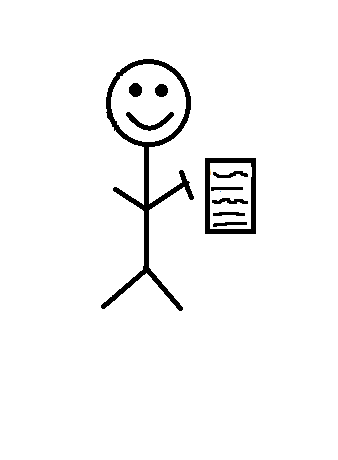 Activity 3: Degree of certainty
Try to put the following expressions in a descending order according to the degree of certainty they indicate. 
(4: high degree of certainty – 1: low degree of certainty)
X is believed to behave in a way that …
An analysis of the data clearly shows that …
On the basis of the data given, it can be concluded that …
Perhaps the reason for this is that …
2
4
3
1
22
4. How to critically evaluate an academic text
How can we critically evaluate the author’s line of argument and the text as a whole?
23
4. How to critically evaluate … 4.1. … the author’s line of argument
What makes a line of argument convincing?
conclusions
evidence
The conclusions are adequate when they are logical and appropriate.
The evidence is adequate when it is sufficient and appropriate.
24
4. How to critically evaluate …4.1. … the author’s line of argument
Can you answer the following questions with “yes”?
Does the author make use of indicators that connect the conclusions with the evidence?
(therefore, because, since, it follows that, it can be concluded that, …)
Does the author use restriction markers that imply that the results are limited to certain conditions?
     (in conditions where, in so far as, when X is the case, if …)
25
4. How to critically evaluate …4.1. … the author’s line of argument
Activity 4: Indicators and restriction markers
	Have a look at the excerpt from an academic text on 	your worksheet (page 6f.) and mark all the indicators 	(Group A) / all the restriction markers (Group B) it	contains. 
	Then, compare your results with a neighbour.
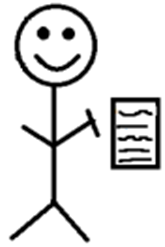 26
4. How to critically evaluate …4.1. … the author’s line of argument
Activity 4: 
A) Indicators
(this is) due to (the fact / two possible reasons)
(this is) because of
as a result (of)
since
because
therefore








these combined effects lead to
the (first) reason is that
the (other) explanation is that
Reference to data:                The comparison of Fig. 3 and 4 shows that…
27
4. How to critically evaluate …4.1. … the author’s line of argument
Activity 4: 
B) Restriction markers
if
(even) when
only X, not Y
especially X
at X
in X / in X that are Y / in X with property Y
below X vs. above X
28
4. How to critically evaluate …4.2. … an academic text as a whole
After critical reading, try to take a position:






Is the text convincing? Partially convincing? Not convincing?
29
4. How to critically evaluate …4.2. … an academic text as a whole
Can you answer the following questions with “yes”?
Does the author clearly define the theoretical concepts?
Does the author make reference to the current state of research?
Does the author present his/her arguments in a convincing way?
In case of an empirical study: Does the author give a detailed description of the methodological route he/she followed? Does he/she justify the choice of this approach?
Does the author address potential shortcomings of the research findings? Does the author mention questions that remain open?
…
30
4. How to critically evaluate …4.2. … an academic text as a whole
Note: 
There are different kinds of academic texts, e.g.
Introductions to a field of study
Research reports
State of the art articles (overview) 
Review articles
…
The different kinds of academic texts require different criteria for their evaluation.
31
5. Summary
Now you know:
how knowledge is presented in academic texts
how authors express their own stance in academic texts 
how authors express the degree of truth they assign to statements made in academic texts, and how they express different degrees of certainty
how to critically evaluate academic texts




32
Reading Academic Texts in English
Extension Unit 1
Developing Critical 
Reading Competences
© MuMiS 2013